Modul 2
Datenschutz
Dieses Modul wurde im Rahmen des Projekts E-HEALth Literacy (Akronym HEAL) entwickelt, das vom Erasmus+ Programm der Europäischen Kommission finanziert wird. Es handelt sich um eine KA2 Erasmus+ Strategische Partnerschaft mit der Referenz 2021-1-DE02-KA220-ADU-000026661. Disclaimer:
Von der Europäischen Union finanziert. Die geäußerten Ansichten und Meinungen entsprechen jedoch ausschließlich denen des Autors bzw. der Autoren und spiegeln nicht zwingend die der Europäischen Union oder der Europäischen Exekutivagentur für Bildung und Kultur (EACEA) wider. Weder die Europäische Union noch die EACEA können dafür verantwortlich gemacht werden.

Datum: August 2023

Projektergebnis-Nr. PR2
Authoren / Ko-Authoren:
Stiftung Digitale Chancen: Dörte Stahl, Nenja Wolbers
Asociacija “Viešieji interneto prieigos taškai”: Monika Arlauskaitė, Laura Grinevičiūtė
IASIS NGO: Athanasios Loules, Theodora Alexopoulou, Ilias - Michael Rafail
Ynternet.org: Leonor Afonso, Thanasis Priftis
Simbioza Genesis, socialno podjetje: Brigita Dane


Lizenz: Creative Commons Attribution-ShareAlike
4.0 International
Ausgenommen von dieser Lizenz sind alle 
Nicht-Text-Inhalte wie Fotos, Grafiken und Logos
Impressum
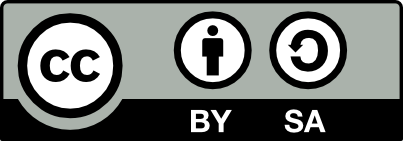 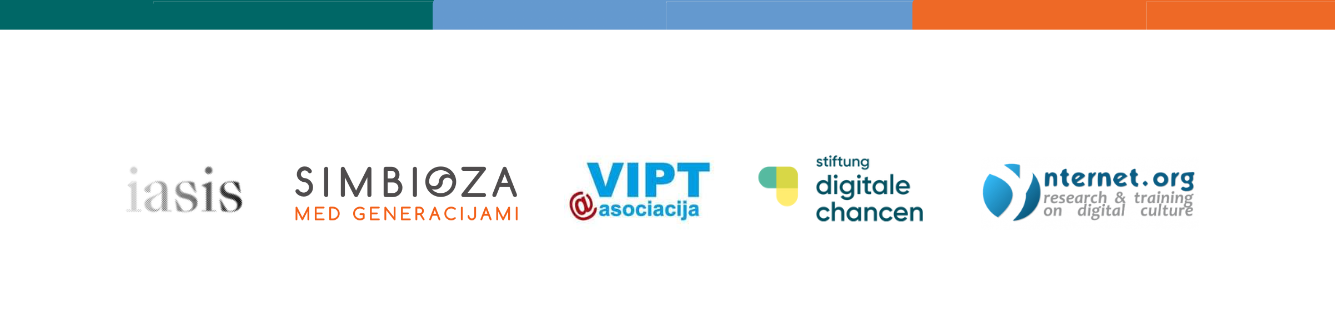 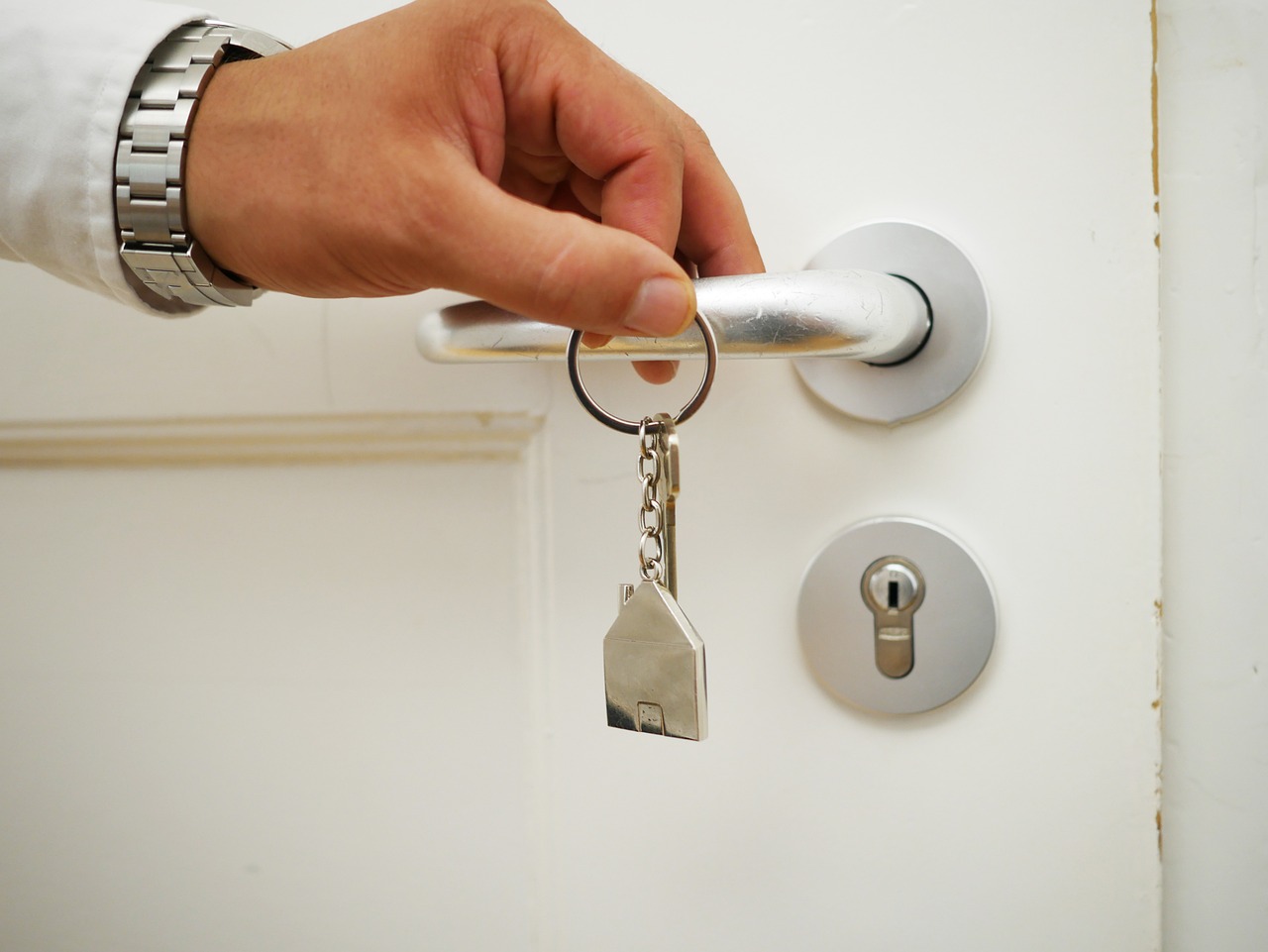 Inhalte
Begriffe Datafizierung und  DSGVO einordnen und Zusammenhang mit ökonomischer Nutzung von digitalen Gesundheitsdaten herstellen
Umgang mit Daten und das Organisieren von Gesundheitsdaten
elektronische Patientenakte  (ePA)
[Speaker Notes: Bild https://pixabay.com/de/photos/haus-schl%c3%bcssel-hausschl%c3%bcssel-4516177/ - Schluesseldienst]
Begriffe Datafizierung und  DSGVO 
Ihre Beziehung zum wirtschaftlichen Kontext von digitalen Gesundheitsdaten
1.Einführung in Datafizierung und DSGVO
[Speaker Notes: Bild https://pixabay.com/de/illustrations/daten-big-data-internet-online-www-3808485/ - geralt]
Datafizierung:
Das Erfassen, Speichern und Auswerten von Daten, die online verfügbar sind (z.B. alltägliche Daten, wie sie bei der Nutzung sozialer Netzwerke oder Messenger verursacht werden)
Im Zusammenhang mit Gesundheit ist Datafizierung der Prozess, bei dem die Aktivitäten, das Verhalten und die Erfahrungen des Einzelnen aufgezeichnet und innerhalb und außerhalb des klinischen Umfelds als Bezugspunkte für die Gesundheit analysiert werden können.Steht in Zusammenhang mit „Big Data“ (Massendaten)
Datafizierung
[Speaker Notes: Quellen: 
- Mayer-Schönberger, V, Cukier, K. (2013) Big data: A revolution that will transform how we live, work, and think. Houghton Mifflin Harcourt.
- Wikipedia: https://de.wikipedia.org/wiki/Datafizierung -]
Datafizierung der Gesundheit:Merkmale
[Speaker Notes: Quellen: 
- Mayer-Schönberger, V, Cukier, K. (2013) Big data: A revolution that will transform how we live, work, and think. Houghton Mifflin Harcourt.
Wikipedia: https://de.wikipedia.org/wiki/Datafizierung]
Erfinden Sie eine fiktive Person (Persona)- siehe Beispiel-Persona – die Sie dann in Hinblick auf Gesundheitsdaten (Verwendung, Weitergabe) analysieren 
Analyse der Daten / Gesundheitsdaten ihrer Persona: 
 Was sind die Bedürfnisse Ihrer Persona in Hinblick auf ihre Gesundheit?
 Wo / Wie gibt sie Gesundheitsdaten weiter? Wer verwendet ihre Gesundheitsdaten?
 Welche Apps / digitalen Möglichkeiten würden Sie ihr empfehlen?
 Welche Daten gibt sie weiter, wenn sie diese Möglichkeiten nutzt?
Datafizierung und wir
Name: ??
persönliche Daten:Weiblich, um die 70 Jahre alt, im Ruhestand, nach einem aktiven, erfüllenden beruflichen Werdegang
familiäre Situation, persönliches Umfeld:betreut eine vierköpfige Familie, die alle in der Nähe wohnen, kauft ein und kocht oft
Hauptaktivitäten (Beruf und / oder Freizeit):besucht wöchentlich einen Yogakurs, meist online, und malt gerne
digitale Praxis (was nutzt die Persona digital / online?): nutzt Skype, (Smartphone) und Internet (Google), um nach Informationen zu suchen und Freunde und Verwandte zu kontaktieren 
persönliche Daten in Hinblick auf Gesundheit:-- Diabetikerin (Typ B), Insulinbehandlung, tägliche Messungen, leicht übergewichtig -- Sucht monatlich Ärzte auf, nimmt häufig an Untersuchungen teil, gibt einen guten Teil ihrer Rente für die Gesundheit aus
persönliche Einstellung:Sie ist neugierig und offen für die Nutzung neuer Tools wie Gesundheits-Apps oder Wearables 
persönliche Aussage:-- „Sich um die Gesundheit kümmern ist eine Quelle von Stress, sowohl persönlich als auch wirtschaftlich“ -- "Sie möchte ein gesundes Leben führen und autonomer mit ihrer Gesundheitssituation umgehen"
Activity 1:
Beispiel-Persona
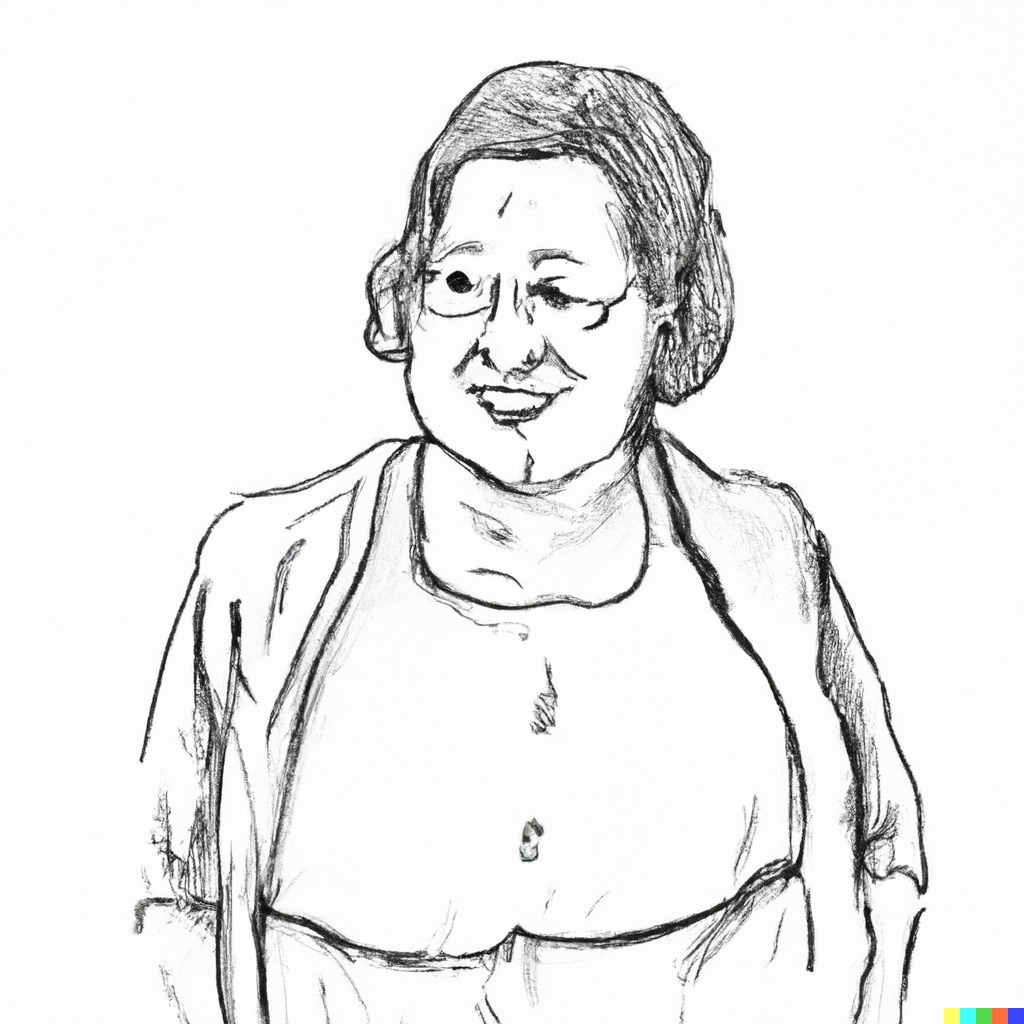 Erfinden Sie eine fiktive Person (Persona) – siehe Beispiel-Persona
Und nun analysieren Sie Ihre Persona in Hinblick auf deren Gesundheitsdaten: 
 Was sind die Bedürfnisse Ihrer Persona in Hinblick auf ihre Gesundheit?
 Wo / Wie gibt sie Gesundheitsdaten weiter? Wer verwendet ihre Gesundheitsdaten?
 Welche Apps / digitalen Möglichkeiten würden Sie ihr empfehlen?
 Welche Daten gibt sie weiter, wenn sie diese Möglichkeiten nutzt?
Datafizierung und wir
Datafizierung der Gesundheit:Merkmale+Folgen
[Speaker Notes: Quellen: 
- Mayer-Schönberger, V, Cukier, K. (2013) Big data: A revolution that will transform how we live, work, and think. Houghton Mifflin Harcourt.
- Wikipedia: https://de.wikipedia.org/wiki/Datafizierung]
Weiterverwendung von Daten für Zwecke, die nicht mit der Gesundheitsversorgung zusammenhängen
Verlagerung des Wissens über Gesundheit über die traditionellen  klinischen/ärztlichen Grenzen hinaus
Datafizierung der Gesundheit: Folgen
Monetarisierung / Werbung

Entscheidungen, die das Leben beeinflussen (Kredite, Versicherungen, Arbeitsproduktivität)
Mehr Selbstbestimmung, Selbstverantwortung 

z.B. Schaffung neuartiger Pflegegemeinschaften und -Dienste
Datafizierung der Gesundheit: Wer verwendet Daten wofür?
Begriffe Datafizierung und  DSGVO einordnen und Zusammenhang mit ökonomischer Nutzung von digitalen Gesundheitsdaten herstellen
[Speaker Notes: Bild https://pixabay.com/de/illustrations/dsgvo-datenschutz-grundverordnung-3446010/ - BenediktGeyer]
Was regelt die DSGVO?
Die Datenschutzgrundverodnung (DSGVO) regelt das Erfassen, Speichern und Auswerten von personenbezogenen Daten für Unternehmen, Institutionen und den Staat (Behörden …).
Grundsatz der DSGVO: VerbotsprinzipDie Verarbeitung personenbezogener Daten ist grundsätzlich verboten und ausnahmsweise gestattet ist, wenn eine der Erlaubnisnormen der DSGVO greift.
DSGVO
[Speaker Notes: Siehe: https://www.bfdi.bund.de/DE/Buerger/Inhalte/Allgemein/Datenschutz/GrundlagenDatenschutzrecht.html – auch vertiefende Links dort]
Ziele der DSGVO
Bürger*innen sollen die Kontrolle über ihre personenbezogenen Daten behalten
Bürger*innen sollen entscheiden können, wer welche Daten erfasst, speichert, auswertet (Zustimmung / Ablehnung)
Rechte der Bürger*innen über ihre personenbezogenen Daten stärken (Auskunftsrechte, Rechte auf Datenlöschung) 
Regeln für internationale Unternehmen zu vereinfachen/vereinheitlichen
DSGVO
[Speaker Notes: Siehe: https://www.bfdi.bund.de/DE/Buerger/Inhalte/Allgemein/Datenschutz/GrundlagenDatenschutzrecht.html – auch vertiefende Links dort]
Personenbezogene Daten
Name
Geburtsdatum
E-Mail-Adresse
Telefonnummer
IP-Adresse
Adresse
…
ethnische Herkunft, politische Meinungen, religiöse / weltanschauliche Überzeugungen, Sexualleben, sexuelle Orientierung  …
genetische und biometrische Daten, die ausschließlich zur eindeutigen Identifizierung werden, Gesundheitsdaten
sensible Daten
[Speaker Notes: Siehe: https://www.bfdi.bund.de/DE/Buerger/Inhalte/Allgemein/Datenschutz/GrundlagenDatenschutzrecht.html – auch vertiefende Links dort
Siehe auch: Siehe: https://commission.europa.eu/law/law-topic/data-protection/reform/rules-business-and-organisations/legal-grounds-processing-data/sensitive-data/what-personal-data-considered-sensitive_de 
Zur GDPR (Original-PPT) Source : What personal data is considered sensitive? Available at: https://ec.europa.eu/info/law/law-topic/data-protection/reform/rules-business-and-organisations/legal-grounds-processing-data/sensitive-data/what-personal-data-considered-sensitive_en 
(Accessed: 28.11 2022).]
DSGVO bietet keine erschöpfende Hinweise darauf, was genau unter die sensiblen gesundheitsbezogen Daten fallt; jedoch:
genetische und biometrische Daten: 
Daten, die aus der Analyse einer biologischen Probe gewonnen werden können
personenbezogene Gesundheitsdaten:
Daten, die sich auf den Gesundheitszustand einer betroffenen Person beziehen
Informationen über den früheren, gegenwärtigen und künftigen körperlichen oder geistigen Gesundheitszustand (z.B. Krankenakten, Untersuchungen …)
DSGVOsensible gesundheits-bezogenen Daten
[Speaker Notes: Siehe: htthttps://www.bfdi.bund.de/SharedDocs/Downloads/DE/Broschueren/INFO1.pdf?__blob=publicationFile&v=15 Seite 9f]
Recht auf Auskunft (Art. 15 DSGVO): welche Daten über Sie gespeichert sind / verarbeitet werden
Recht auf Berichtigung (Art. 16 DSGVO)
Recht auf Löschung / "Recht auf Vergessenwerden" (Art. 17 DSGVO)
Recht auf Widerruf der Einwilligung (Art. 21 DSGVO)
Recht auf Widerspruch (Art. 21 DSGVO):In bestimmten Fällen kann gegen eine an sich rechtmäßige Datenverarbeitung Widerspruch eingelegt werden.Einer rechtmäßigen Datenverarbeitung zur Direktwerbung können Sie ohne jede Begründung widersprechen. 
Recht auf Datenübertragbarkeit (Art. 20 DSGVO)Recht, die Herausgabe oder Weitergabe Ihrer Daten in einem gängigen, maschinenlesbaren Format zu verlangen.
Recht auf nicht-automatisierte Entscheidung (Art. 22 DSGVO)z.B. automatisierte Profilbildung
Recht der Beschwerde bei einer Aufsichtsbehörde  (Art. 77 DSGVO)
Recht auf Einschränkung der Verarbeitung (Art. 18 DSGVO): Meist eine Zwi­schenlösung bis zur Entscheidung, ob gelöscht werden muss oder nicht.

Quelle: Der Bundesbeauftragte für den Datenschutz und die Informationsfreiheit: https://www.bfdi.bund.de/DE/Buerger/Basiswissen/Betroffenenrechte/BetroffenenRechte_node.html   (Zugriff: 17.04.2023) + https://www.bfdi.bund.de/SharedDocs/Downloads/DE/Flyer/Datenschutz_MeineRechte.pdf?__blob=publicationFile&v=6 (PDF)
DSGVO: Rechte für Bürger*innen
Wo kann man sich beschweren, wenn man einen Verstoß bei der Verarbeitung persönlicher Daten annimmt:
Bundesbehörden, öffentliche Stellen des Bundes, Unternehmen für Post-oder Telekommunikationsdienstleistungen: Bundesbeauftragte für den Datenschutz https://www.bfdi.bund.de/ 
Landes- oder Kommunalbehörden und alle übrigen Unternehmen: die jeweiligen Aufsichtsbehörden der Länder (Datenschutzbeauftragte), Anschriften: https://www.bfdi.bund.de/DE/Service/Anschriften/anschriften_table.html ; z.B.: https://www.datenschutzzentrum.de/formular/beschwerde.php (S-H)
DSGVO: Beschwerde bei Verstoß
Wie Bürger*innen mit Daten umgehen und wie sie ihre digitalen Gesundheitsmaßnahmen organisieren.
2. Umgang mit Daten und das Organisieren von Gesundheitsdaten
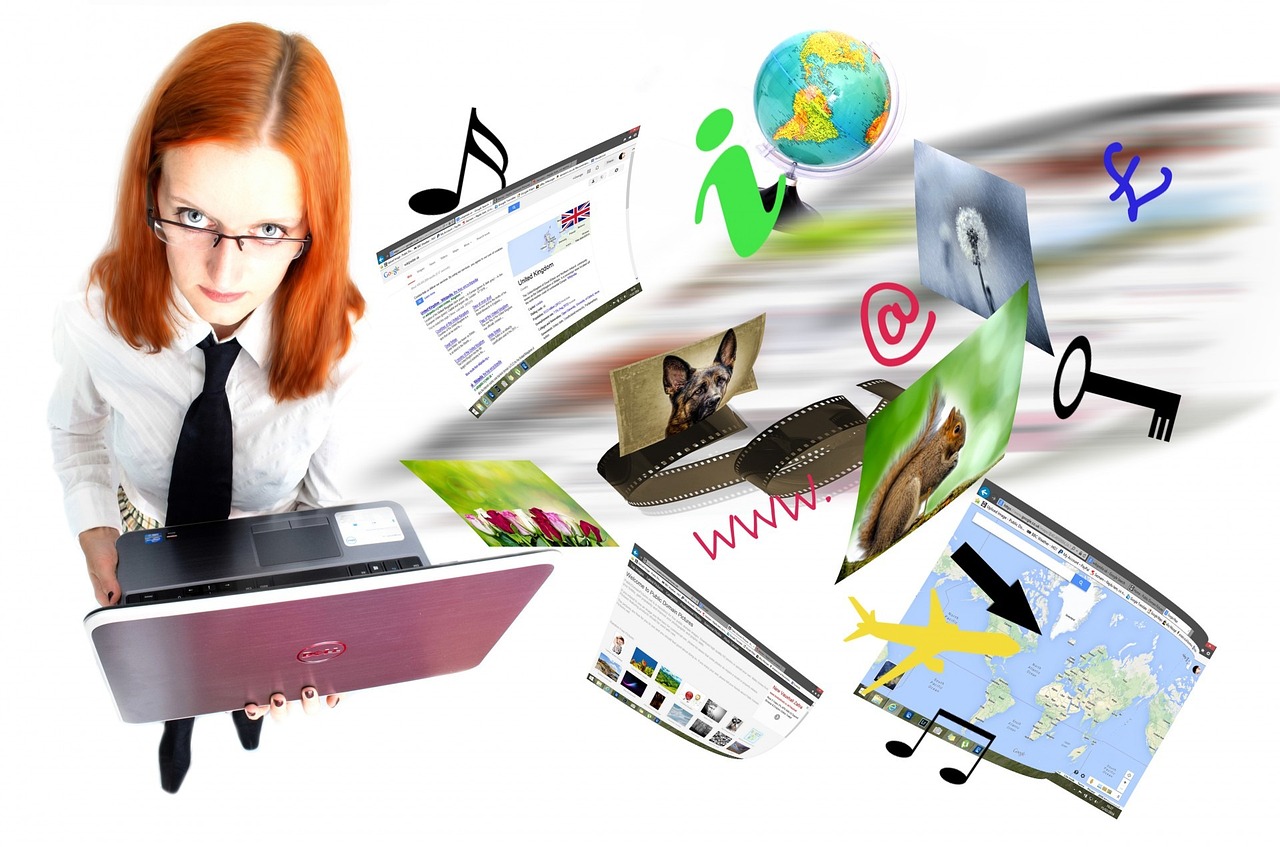 [Speaker Notes: Bild: https://pixabay.com/de/photos/internet-laptop-video-netzwerk-315799/  - PublicDomainPictures]
Tauschen Sie Ihre Personas und ermitteln Sie für die neue Persona: 
Wie könnten ihre Handlungen (z. B. für 24 Stunden) aussehen, als die Persona das letzte mal krank war. Welche Informationen hat sie wie und wo gesammelt?
Wo könnten Ihre Daten sein ?Arzt (medizinisches Fachpersonal), soziale Betreuung (informell oder formell), Krankenhäuser, Freunde, Google, Apps ...? 
Welche Art von Daten hat die Persona geteilt? Persönliche Daten und  / oder sensible Daten?
Umgang mit Daten und das Organisieren von Gesundheitsdaten
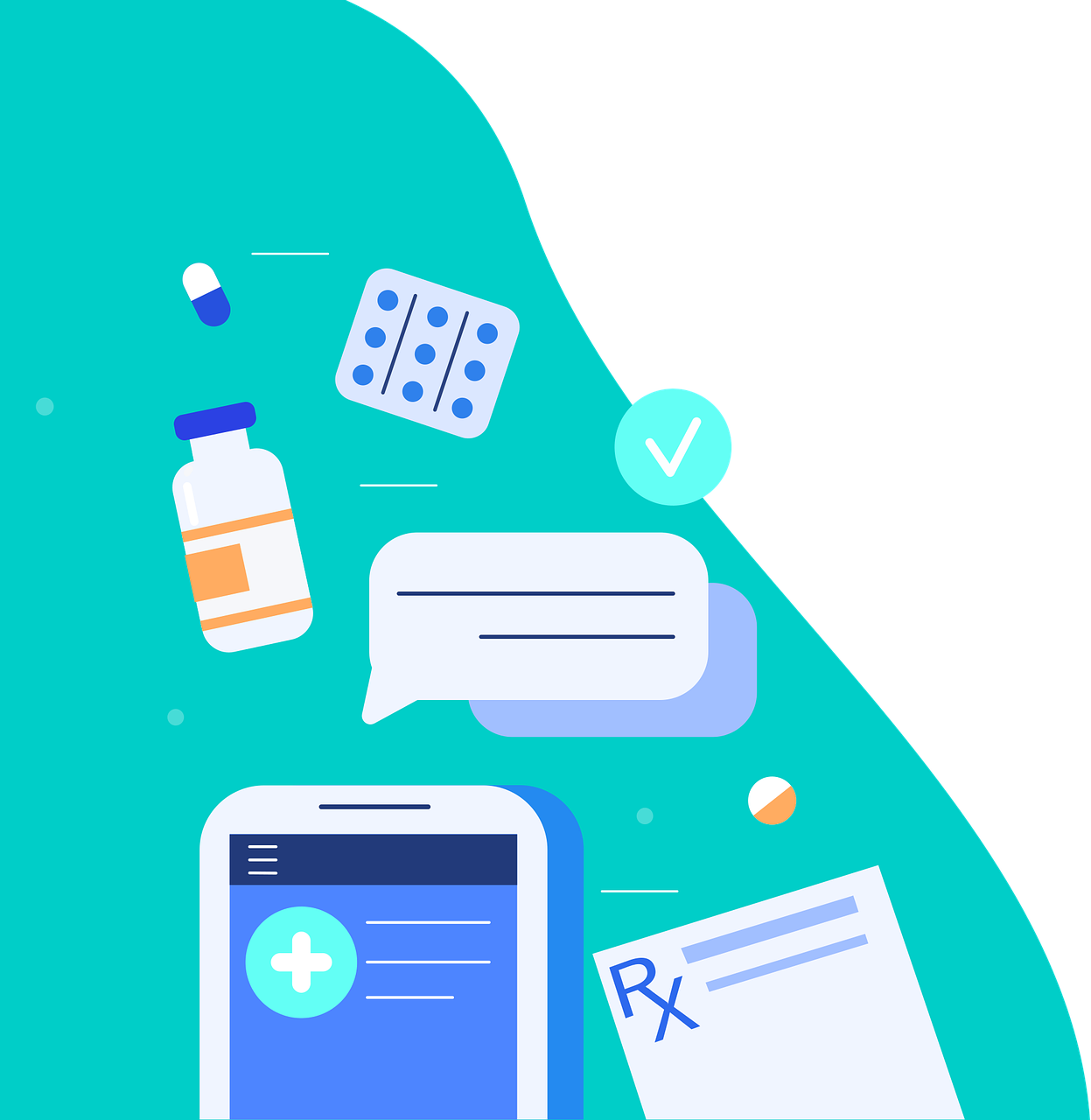 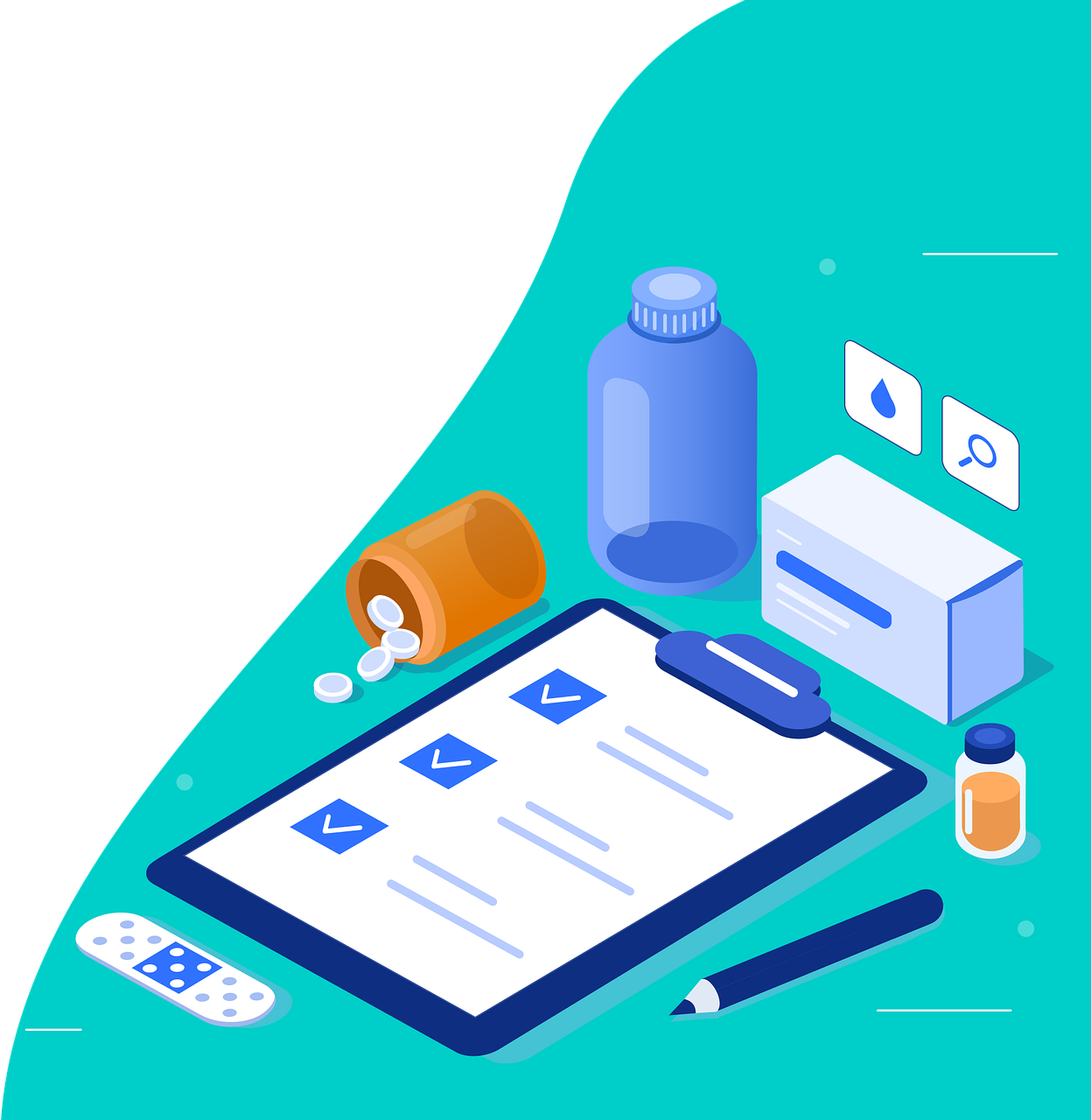 Elektronische PatientenakteePA
[Speaker Notes: Bilder https://pixabay.com/de/vectors/medizinisch-die-gesundheit-medizin-5459633/ - Megan_Rexazin]
Ziel:
Mehrfachuntersuchungen vermeiden, gezieltere Diagnosen und Therapien durch digitalen Zugriff auf relevante, vollständige und strukturierte  Gesundheitsdaten durch Gesundheitseinrichtungen / Angehörige medizinischer Berufe

Wer bestimmt, was gespeichert wird und wer kann Daten einsehen?
Patient*innen entscheiden, was gespeichert wird und wer darauf zugreifen kann. Krankenkassen sollen keinen Zugriff haben. Der Zugriff auf die Daten, z.B. durch einen Arzt, kann von Patient*innen widerrufen werden.

Muss jeder die ePA nutzen?
Nein, man kann der Einrichtung einer elektronischen Patient*innenakte widersprechen (Opt out).
Elektronische Patientenakte
Vorteile:
 bessere Kenntnis von (Vor-) Erkrankungen und deren Therapien durch Angehörige aus verschiedenen Bereichen des Gesundheitswesens
 besserer Überblick von Patient*innen über Diagnosen und Therapien
Nachteile / Bedenken?
Aufwand der Dateneintragung, insbesondere für Hausärzt*innen
automatische Einführung der ePA ist umstritten;Patient*innen brauchen Smartphone / Tablet, um die ePA zu verwalten – eine Voraussetzung, die nicht alle erfüllen
Elektronische Patientenakte
?
Elektronische Patientenakte
Für welche Persona kann die ePA sinnvoll sein?
Links: Hilfen und Vertiefungen
Sehr guter Überblick mit Fragen und Antworten: https://www.ndr.de/ratgeber/verbraucher/Elektronische-Patientenakte-Das-sind-die-wichtigsten-Fakten,faqpatientenakte100.html 
Überblick mit Fragen und Antworten (FAQ ): https://www.bundesgesundheitsministerium.de/elektronische-patientenakte.html 
Für und Wider aufbereitet in einem Video: https://www.zdf.de/nachrichten/politik/e-patientenakte-digitalisierung-gesundheiteswesen-lauterbach-100.html 
Zur Kritik der Hausärzt*innen (auch Datenschutzbedenken)
https://www.hausaerzteverband.de/presse-medien/pressemitteilungen/nachrichten-detailansicht/deutscher-hausaerzteverband-legt-eckpunktepapier-zur-weiterentwicklung-der-elektronischen-patientenakte-vor
CheckUp, der hilft, eine Entscheidung für oder gegen die Patientenakte zu treffen: https://www.epa-checkup.de/
Elektronische Patientenakte
Firefox: 
Einstellungen – Datenschutz und Sicherheit – Aktivitätenverfolgung – Do not Track aktivieren
Erweiterung / Add-on installieren:


Chrome: 
Einstellungen – Datenschutz und Sicherheit – Do not Track aktivieren
Erweiterung / Add-on installieren via https://chrome.google.com/webstore/, zum Beispiel:
Optional: Das Tracken beim Surfen verfolgen oder  blockieren
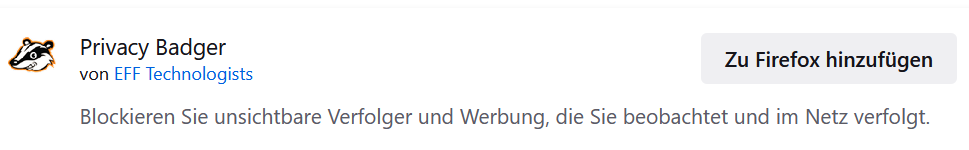 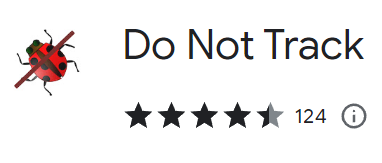 Projekt-Koordination
Stiftung Digitale ChancenChausseestr. 1510115 Berlinhttps://www.digitale-chancen.de/

Bildnachweise
Folie 2: https://pixabay.com/de/photos/haus-schl%c3%bcssel-hausschl%c3%bcssel-4516177/ - Schluesseldienst
Folie 3: https://pixabay.com/de/illustrations/daten-big-data-internet-online-www-3808485/ - geralt
Folie 12: https://pixabay.com/de/illustrations/dsgvo-datenschutz-grundverordnung-3446010/ - BenediktGeyer
Folie 19: https://pixabay.com/de/photos/internet-laptop-video-netzwerk-315799/  - PublicDomainPictures
Folien 22: https://pixabay.com/de/vectors/medizinisch-die-gesundheit-medizin-5459633/ - Megan_Rexazin
Quellen und Nachweise
[Speaker Notes: Zuordnen zu den Modulen - mündlich]